GERONTE is funded by the European Union’s Horizon 2020 research and innovation programme under grant agreement No. 945218.
Development of a framework for a business plan to support the implementation of complex interventions (using technology) in case management across diverse healthcare settingsPresenter: Bridget O Sullivan Research Assistant GERONTE Project, Dublin City UniversityThis project has received funding from the European Union’s Horizon 2020 research and innovation programme under grant agreement No. 945218 and has DCU ethical approval.
Authors: Dr. Paul Davis1, Professor Regina Connolly1, Professor Anthony Staines¹, Dr. Trudy Corrigan¹, Dr. Ciara White ¹, Dr. Shane O’ Hanlon¹, Bridget O’ Sullivan. 
Dublin City University, Ireland

1 Dublin City University
ENTRENOVA, Opatija & Hybrid, Croatia, 2022
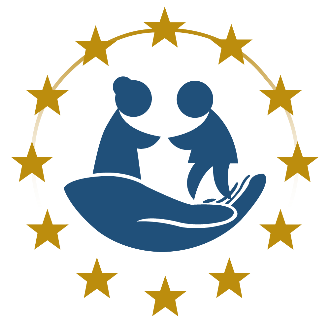 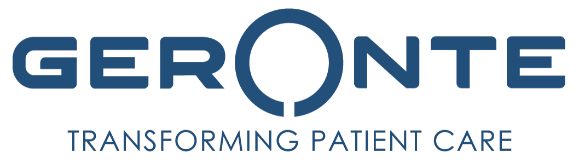 GERONTE
Streamlined Geriatric and Oncological evaluation based on IC Technologyfor holistic patient-orIentated healthcare management for older multimorbid patients
Aim: improve the quality of life of older adults with cancer and other morbidities by streamlining the coordinating of cancer and other morbidity care through a central point
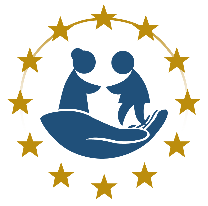 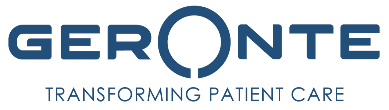 GERONTE
EU Horizon 2020 funded
5 year research an innovation project (March 21 to March 26)
10 Consortium Partners in 7 countries

Aim: improve the quality of life of older adults with cancer and other morbidities by streamlining the coordinating of cancer and other morbidity care


https://geronteproject.eu/about/
Individualised care -> patient centred Business case for this!
Background 
Europe: Health professionals take responsibility individually for their patients’ care

GERONTE
Clinicians
Hospital from a business perspective
12/09/2022
ENTRENOVA Conference
4
Individualised care -> patient centred Business case for this!
GERONTE
Clinicians: feasibility of
       -> regrouping all healthcare professionals    
            in patient- focused individualised care coordination 
            pathways to
           - centralise decisions decision through a Health   
             Professional Consortium (HPC)
           - supported by an Advanced Practice Nurse (APN)  
               as a case manager 
            - using Information and Communication Technology  
              share data and enable personalsed support
12/09/2022
ENTRENOVA Conference
5
Individualised care -> patient centred Business case for this!
GERONTE
Hospital and Health systems
   -> what can GERONTE offer?
Way to provide appropriate care for growing population of older adults with complex care needs
A way to integrate care across disciplines
    (use for integrate care for other conditions)
A way to use technology to securely share data between disciplines
Improved care outcomes and satisfaction
Savings on duplication, treatments, adverse events, deterioration (acute care)
12/09/2022
ENTRENOVA Conference
6
GERONTE Business Plan
Formal training in how to develop and present a credible business plan, a deficit which reduces the diffusion of larger scale innovations.
GERONTE business plan approach
-> Identify and map the 
      Baselines data assessment and follow up assessment
      Comprehensive data set and evaluation of quality of data
      Costs and outputs of care
      Indirect and direct costs, added value
      Impact of processes and gap analysis between baseline and intervention (cost of this)
12/09/2022
ENTRENOVA Conference
7
12/09/2022
ENTRENOVA Conference
8
GERONTE Business Plan
Output
Business plan for specific sites
Protocol and framework that identifies a comprehensive, systematic approach to:
evaluate individual sites based on set criteria
evaluate different types of public, private, community, acute, specialist, and general settings
Enable clinical setting to assess their baselines and evaluate the impact of the GERONTE on their inputs, processes, and outputs.

Value: support informed decision-making in context of high costs and competing healthcare needs
12/09/2022
ENTRENOVA Conference
9
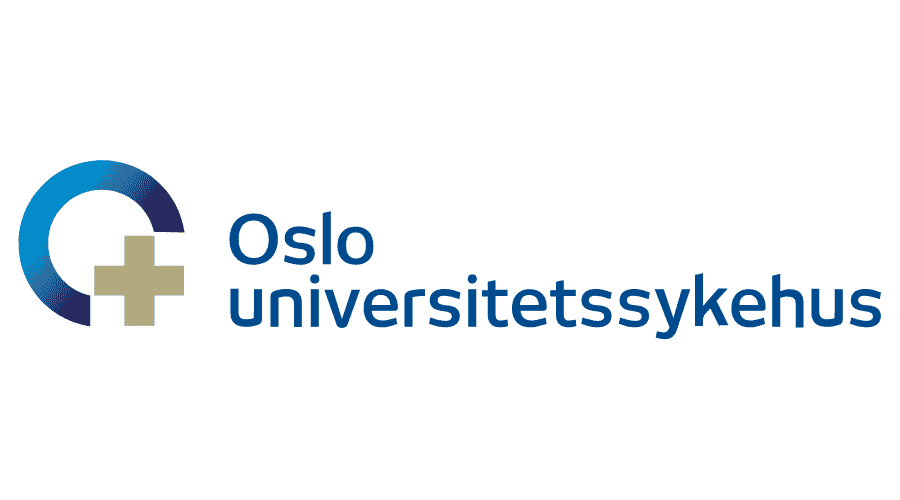 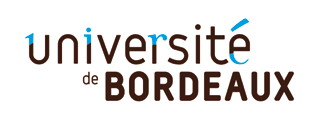 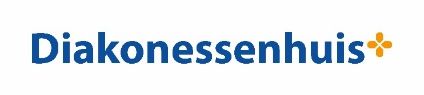 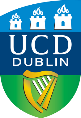 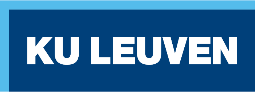 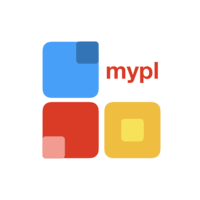 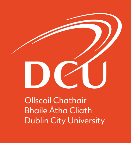 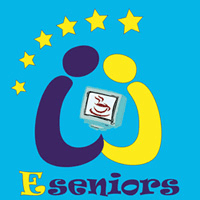 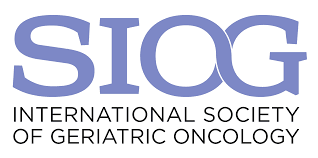 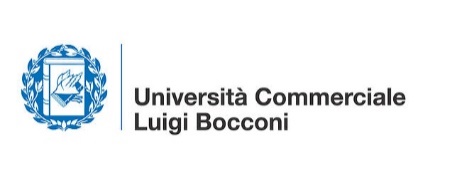 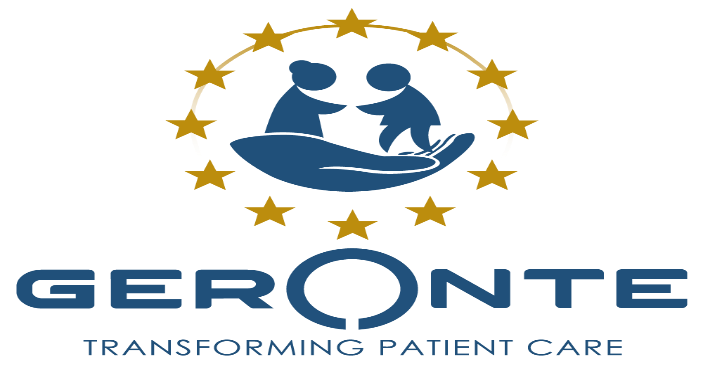 THANK YOU!